תוכנה 1
תרגול 6: מנשקים, פולימורפיזם ועוד
* לא בהכרח בסדר הזה
מנשקים
2
מנשקים - תזכורת
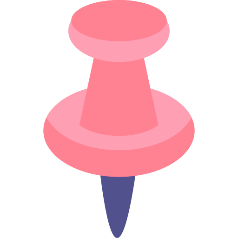 מנשק (interface) הוא מבנה תחבירי ב-Java המאפשר לחסוך בקוד לקוח.
המנשק מכיל את שירותי המופע הציבוריים (public methods) שתספק המחלקה המבוקשת 
חלק מהשירותים יהיה נטולי מימוש – abstract
חלק מהשירותים יכילו מימוש – default (החל מjava 8)
שירותי מופע ממומשים בניראות private
שירותים סטטיים עבורם קיים מימוש – בניראות public או private (בגרסאות אחרי java 8)
שדות שהם public static final

קוד אשר משתמש במנשק יוכל בזמן ריצה לעבוד עם מגוון מחלקות המממשות את המנשק הזה (ללא צורך בשכפול הקוד עבור כל מחלקה).
הגדרת מנשק - תזכורת
שם המנשק
public interface InterfaceName {
	public String someMethod();
	public void anotherMethod(int param);
}

public class Concrete implements InterfaceName {
	…
	@Override 
	public String someMethod() {…}
	@Override 
	public void anotherMethod(int param) {…}	
}
אבסטרקטיות
abstract
מחלקה המממשת את המנשק
המימוש
דוגמא 1: Shape - מנשק המייצג צורה
נגדיר מנשק בשם Shape המייצג צורה גיאומטרית.
המנשק Shape מחייב את כל המחלקות שמממשות אותו, לכלול מימוש עבור 2 מתודות:
getArea() – מחשבת את שטח הצורה
getDetails() – מחזירה מחרוזת המייצגת את הצורה.
public interface Shape {
	public float getArea();
	public String getDetails();
{
5
המחלקה Square
public class Square implements Shape {
  float side;

  public Square(float side) {
     this.side=side;
  }



  public float getArea() {
    return (side*side);
  }

  public String getDetails() {
    return "Square: side=" + this.side;
   {    
{
המחלקה מצהירה שהיא מממשת את המנשק
מימוש של מתודות המנשק
מימוש של המתודות מהמנשק
6
המחלקה Circle
public class Circle implements Shape {

  float radius;

  public Circle(float radius) {	//Constructor
    this.radius=radius;
  }

  @Override 
  public float getArea() {	//Implementing Shape.getArea()
    return (float) (radius*radius*Math.PI);
  }
  @Override 
  public String getDetails() {	//Implementing Shape.getDetails()
    return "Circle: radius=" + this.radius;
  }

  public float getRadius() {	//Circle specific method
    return this.radius;
  } 
}
7
טיפוס הפניה מסוג Shape
טיפוס הפניה מסוג Shape יכול להצביע אל כל אובייקט המממש את המנשק Shape.


ניתן לקרוא באמצעותו רק למתודות הכלולות בהגדרת המנשק. לדוג': shape1.getArea()
כדי לקרוא למתודה הספציפית ל-Circle?
Shape shape1 = new Square(100);  
Shape shape2 = new Circle(50);
Circle circle = shape2;
System.out.println( circle.getRadius() );
8
טיפוס הפניה מסוג Shape
טיפוס הפניה מסוג Shape יכול להצביע אל כל אובייקט המממש את המנשק Shape.


ניתן לקרוא באמצעותו רק למתודות הכלולות בהגדרת המנשק. לדוג': shape1.getArea()
כדי לקרוא למתודה הספציפית ל-Circle, יש לבצע הצרה באמצעות casting:
Shape shape1 = new Square(100);  
Shape shape2 = new Circle(50);
Circle circle = (Circle) shape2;  // Down-casting
System.out.println( circle.getRadius() );
9
Cast
יש שני סוגים של cast:
Upcast: אפשר לעשות במרומז (implicit).
Downcast: חייבים לעשות בבירור (explicit).
10
String
Cast
יש שני סוגים של cast:
Upcast: אפשר לעשות במרומז (implicit).
Downcast: חייבים לעשות בבירור (explicit).
בשימוש שגוי יתכנו שגיאות הידור או שגיאות זמן ריצה
הידור: לא מתחת ולא מעל ההיררכיה.
זמן ריצה: יתכן שתחתיו, אבל בפועל לא.
Square
11
Cast
יש שני סוגים של cast:
Upcast: אפשר לעשות במרומז (implicit).
Downcast: חייבים לעשות בבירור (explicit).
בשימוש שגוי יתכנו שגיאות הידור או שגיאות זמן ריצה
הידור: לא מתחת ולא מעל ההיררכיה.
זמן ריצה: יתכן שתחתיו, אבל בפועל לא.
Cast משנה יחס, לא משנה את האובייקט עצמו
בדרך כלל נרצה להימנע מcast
קוד לא קריא, ו"מזמין" שגיאות
לצערנו לפעמים אי אפשר להימנע מהשימוש
12
כללי השמה נוספים
ראינו השמה של עצם למשתנה מטיפוס מנשק (שהוא מממש). 


אי אפשר לעשות השמה בכיוון ההפוך, או בין שני טיפוסים שמממשים את אותו מנשק
שוב, אפשר להיעזר ב-down-casing 



down-casting מאפשר "להתחכם" ולבצע השמה מוזרה  


במקרה כזה, השגיאה תתגלה רק בזמן ריצה (כשיתברר ש-myShape אינו עיגול)
Square mySquare = new Square(100);
Shape myShape = mySquare;



Circle myCircle2 = mySquare;
Square mySquare2 = myShape;
Square mySquare2 = (Square) myShape;
Circle myCircle2 = (Circle) myShape;
13
גישה אחידה לאובייקטים ע"י שימוש במנשק Shape
השימוש במנשקים מאפשר לנו לעבוד באופן אחיד עם אובייקטים של מחלקות שונות המממשות את המנשק.
מערך פולימורפי יכיל אובייקטים מסוגים שונים.
Shape[] shapes = new Shape[]{
			new Square(10),			new Circle(20),			new Square(100)
			};

for (Shape shape : shapes)
      System.out.println( shape.getDetails() + "\t area=“ +
		           shape.getArea() );
14
דוגמא 2: נגן מוזיקה
דוגמא: 
נגן מוזיקה אשר מותאם לעבוד עם קבצי מוזיקה (mp3) ועם קבצי וידאו
15
Playing Mp3
public class Player {

  private boolean repeat;
  private boolean shuffle;

   public void playSongs(MP3Song[] songs) {
	 do {
	   if (shuffle)
	     	Collections.shuffle(Arrays.asList(songs));

	   for (MP3Song song : songs)
		song.play();

	 } while (repeat);
  }
{
public class MP3Song {

public void play(){
  // audio codec calculations, 
  // play the song...
{

// does complicated stuff 
// related to MP3 format...
{
Playing VideoClips
public class Player {

  // same as before...

  public void playVideos(VideoClip[] clips) {
    do {
	  if (shuffle)
		Collections.shuffle(Arrays.asList(clips));

      for (VideoClip videoClip : clips)
    	videoClip.play();

	} while (repeat);
{  
{
public class VideoClip {

public void play(){
  // video codec calculations, 
  // play the clip ...
{

// does complicated stuff 
// related to MP4 format ...
{
שכפול קוד
public void playSongs(MP3Song[] songs) {
do {
if (shuffle)
	Collections.shuffle(Arrays.asList(songs));

for (MP3Song song : songs)
	song.play();

} while (repeat);

}
Player MP3
למרות ששני השרותים נקראים play()
אלו פונקציות שונות!
public void playVideos(VideoClip[] clips) {
do {
if (shuffle)
	Collections.shuffle(Arrays.asList(clips));

for (VideoClip videoClip : clips)
	videoClip.play();

} while (repeat);

}
Player video`
נרצה למזג את שני קטעי הקוד
שימוש במנשק
public void play (Playable[] items) {
do {
if (shuffle)
	Collections.shuffle(Arrays.asList(items));

for (Playable item : items)
	item.play();

} while (repeat);

}
public interface Playable {
	public void play();
}
מימוש המנשק ע"י הספקים
public class VideoClip implements Playable {

@Override
public void play() {
	// render video, play the clip on screen...
}

// does complicated stuff related to video formats...
}
public class MP3Song implements Playable {

@Override
public void play(){
	// audio codec calculations, play the song...
}

// does complicated stuff related to MP3 format...
}
מערכים פולימורפים
Playable[] playables = new Playable[3];
    
playables[0] = new MP3Song();
playables[1] = new VideoClip();
playables[2] = new MP4Song(); // new Playable class

Player player = new Player();
// init player...
    
player.play(playables);
public void play (Playable [] items) {
do {
if (shuffle)
	Collections.shuffle(Arrays.asList(items));

for (Playable item : items)
	item.play();

} while (repeat);

}
עבור כל איבר במערך 
יקרא ה play() המתאים
עוד על מנשקים
לא ניתן ליצור מופע של מנשק בעזרת הפקודה new.
מנשק יכול להכיל מתודות וגם קבועים
מחלקה יכולה לממש יותר ממנשק אחד בג'אווה (תחליף לירושה מרובה).
public class Circle implements Shape, Drawable {…}
מנשק יכול להרחיב מנשק אחר (ואז יכלול גם את המתודות המוגדרות במנשק זה).
public interface Shape extends Drawable {…}
22
פעולות על סיביות
23
פעולות על סיביות
אופרטורים לביצוע פעולות על ביטים
רק על טיפוסים שלמים (int, short, byte, char)
24
פעולות על סיביות - דוגמאות
int 32 ביטים



int x = 3;
int y= ~x // Bitwise not

System.out.println(Integer.toBinaryString(3));
25
פעולות על סיביות - דוגמאות
int 32 ביטים





מה נקבל מ i & 3?
26
פעולות על סיביות - דוגמאות
int 32 ביטים





מה נקבל מ i & 3?
שני הביטים הימניים של I
27
פענוח של הדפסת שגיאה(Stack Trace)
28
Interpreting a Stack Trace of an Exception
כשנתקלים בחריגה במהלך ריצת התוכנית, ניתן להשתמש במידע שניתן לנו כדי לזהות את סוג החריגה ואת המיקום בתוכנית שבו היא ארעה.
Console:
Exception in thread "main" java.lang.NullPointerException at com.example.myproject.Book.getTitle(Book.java:16) at com.example.myproject.Author.getBookTitles(Author.java:25) at com.example.myproject.Bootstrap.main(Bootstrap.java:14)


Book.java:
public String getTitle() { 
	System.out.println(title.toString()); <-- line 16 
	return title; 
}
29
Interpreting a Stack Trace of an Exception
דוגמא נוספת:

Exception in thread "main" java.lang.OutOfMemoryError: Java heap space
at java.util.Arrays.copyOf(Unknown Source)
at java.lang.AbstractStringBuilder.expandCapacity(Unknown Source)
at java.lang.AbstractStringBuilder.ensureCapacityInternal(Unknown Source)
at java.lang.AbstractStringBuilder.append(Unknown Source)
at java.lang.StringBuilder.append(Unknown Source)
at SmallTestMultiCollections.testOrder(SmallTestMultiCollections.java:56)
at SmallTestMultiCollections.main(SmallTestMultiCollections.java:34
30
The end
31